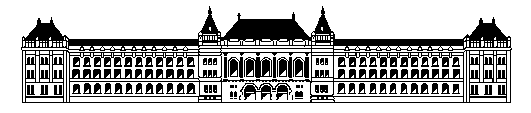 Budapesti Műszaki és Gazdaságtudományi Egyetem
Villamos Energetika Tanszék
Nagyfeszültségű Technika és Berendezések Csoport
Villamosság élettani hatásaiMobiltelefonok hatásai I.
Tamus Zoltán Ádám
tamus.adam@vet.bme.hu
[Speaker Notes: Irodalom:
A hullámterjedéssel kapcsolatos részhez:
szerk. Géher Károly: Híradástechnika, Műszaki Könyvkiadó, Budapest, 103-113. old.]
Rádiótelefonok hatásai
Bázisállomások hatása
Kézi készülékek hatása
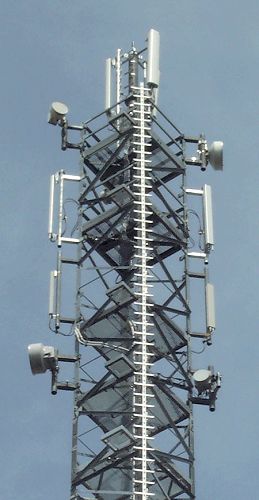 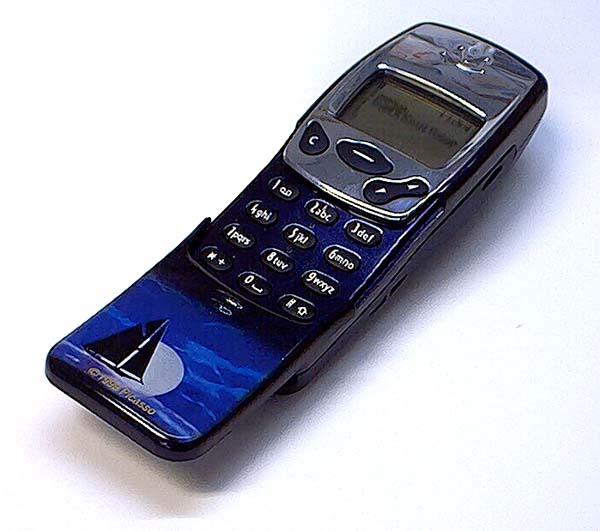 2
Bázisállomások hatásai
Bázisállomások tipikus adatai
3
Bázisállomások hatásai
Karakterisztika
4
Bázisállomások hatásai
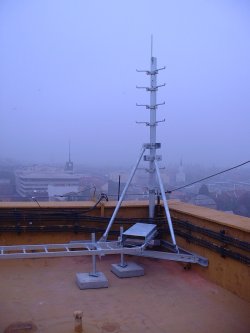 Fizikai távolság
50 W-os antennától 50 m-re 0,001 W/m2 a teljesítménysűrűség
5
Bázisállomások hatásai
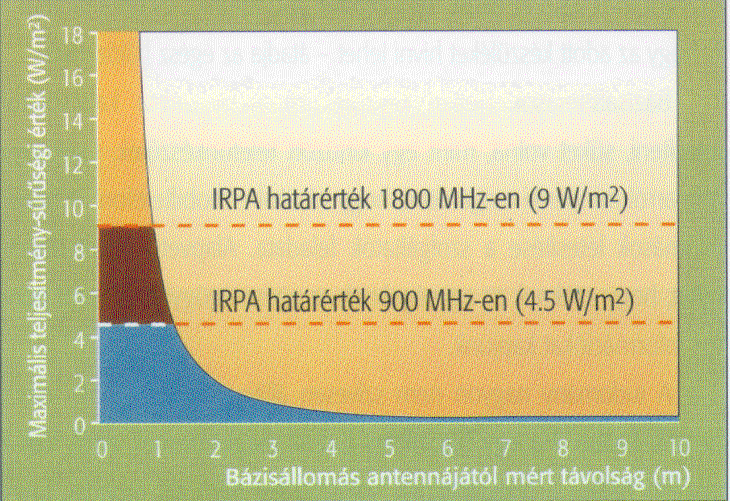 6
Bázisállomások hatásai
Állatkísérletek eredményei
0,01 μW/cm2 vér-agy gát
0,03 μW/cm2 agy amin szintje növekszik
0,05 μW/cm2 a spermiumszám csökken
4 μW/cm2 neuroendokrin rendszer
10 μW/cm2 genetikus hatások
28 μW/cm2 paragenetikus hatások
7
Kézi készülékek hatásai
A sugárzás karakterisztikájának megváltozása
Az antenna talpponti impedanciájának megváltozása->reflexiók
Emberben abszorbeált teljesítmény->távoltérbe sugárzott teljesítmény csökken
8
Kézi készülékek hatásai
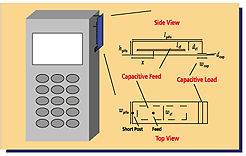 Tőbbféle antenna
Monopól
Dipól

Az antenna által kisugárzott teljesítmény 50 %-a a fejben nyelődik el
Sugárzási hatásfok
9
Kézi készülékek hatásai
10
Kézi készülékek hatásai
Fantom fejen végzett vizsgálatok
A fejben a kisugárzott energia 20-80 % nyelődik el
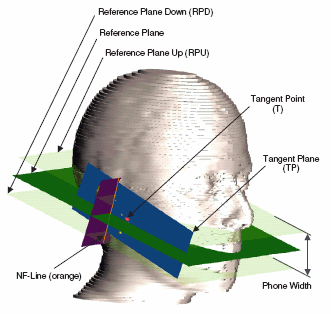 11
Kézi készülékek hatásai
Állatkísérletek
12
Kézi készülékek hatásai
Sejtek Ca2+ homesztázisára gyakorolt hatás
900 MHz (SAR=15 W/kg), 217 Hz-el imp. modulált jel
1800 MHz (SAR=5-15 W/kg)
Szívizomsejtek vizsgálata
A besugárzás nem befolyásolta a Ca2+ koncentrációt
13
Kézi készülékek hatásai
Vér-agy gát
918 MHz, S=10 mW/cm2
egereken végzett kísérletek
bizonyos aminosavakra a vér-agy gát áteresztő képessége növekedett
14
Kézi készülékek hatásai
Központi idegrendszer
915 MHz, S=10…1000 W/cm2 
16 Hz moduláló frekvencia esetén az agyi receptor rendszer serkentő és gátló anyagainak szintváltozása
Hippocampus érzékenység
Patkányokon végzett kísérletek
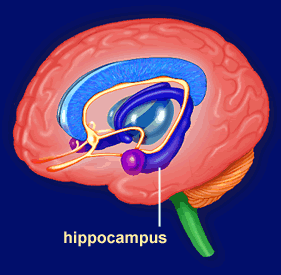 15
Kézi készülékek hatásai
Érzékszervi hatás
Hanghatás
f=918, fm=10 Hz, SAR=75 W/kg, hasonló hallásérzet és viselkedésbeli változás a patkányoknál, mint egy 10 Hz-el ismétlődő 7,5 kHz-es HF jel
16
Kézi készülékek hatásai
Pszichofiziológiai hatások
Patkányokon végzett kísérletek
f=918 MHz, folytonos besugárzás S=40 mW/cm2, SAR=8,4 W/kg, csökken a lokomotoros aktivitás
Nagyobb teljesítménysűrűségek esetén fájdalomérzet és menekülési kényszer
17
Kézi készülékek hatásai
Endokrin rendszer
Hipotalamusz-hipofízis-mellékvesekéreg tengely (patkány)
f=918 MHz besugárzás: 10 óra/nap, 3 hétig
S=10 mW/cm2
SAR=3,6 W/kg
nem tapasztaltak 
elváltozást
Csirkék
880 MHz, 23 nap,
 550 W/cm2
Mellékvese mirigy súlya
	22,4 %-kal csökkent
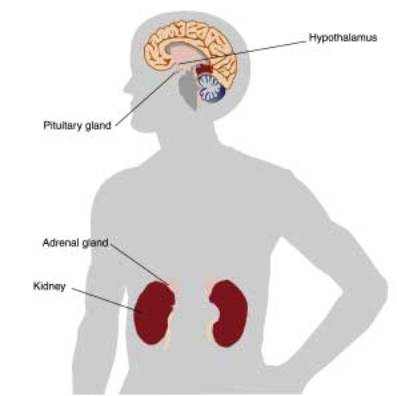 18
Kézi készülékek hatásai
Növekedésre gyakorolt hatás
Egéranyák, f=915 MHz, S=10 mW/cm2 besugárzási idő 8 óra/nap, a vemhesség teljes ideje alatt
Nem hat sem az anyára, sem a magzatra
19
Kézi készülékek hatásai
Emberre gyakorolt hatás
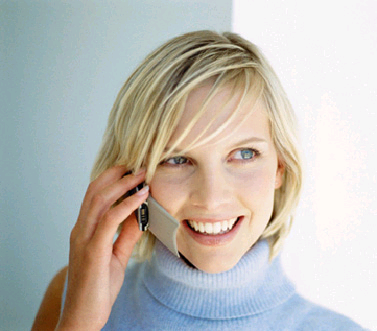 20
Kézi készülékek hatásai
Önkénteseken végzett kísérletek
10 férfi 10 nő
2 W, 1 órán keresztül
A hallás agyi gátlását, és a hallási torzítási termékeket mérték
Negatív eredmény
21
Kézi készülékek hatásai
Agyra gyakorolt hatás vizsgálata
Finnországban
19 alany
1-2 W, 900 MHz és 1800 MHz
30 perces EEG felvételek, minden páciensen 6 alkalommal
Nem tapasztaltak elváltozást
Németország
52 alany
Nem tapasztaltak elváltozást
22
Kézi készülékek hatásai
Svéd vizsgálatok
Termovíziós vizsgálatok
A készülékek önmagukban 15-19 °C hőmérsékletemelkedést mutattak
A fülnél a bőrfelszín hőmérséklete 36-39 °C
Antenna helyett műterhelés
Hasonló hőmérséklet eloszlás
Nem az RF sugárzás okozza a hőmérséklet emelkedést
23
Kézi készülékek hatásai
Hatás a pacemaker-ekre
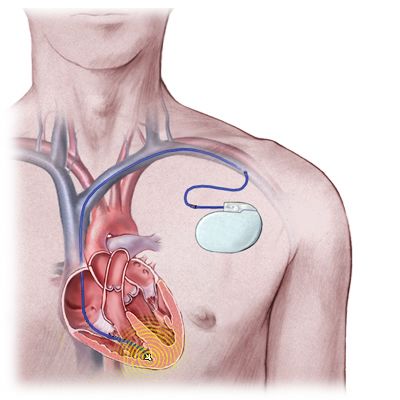 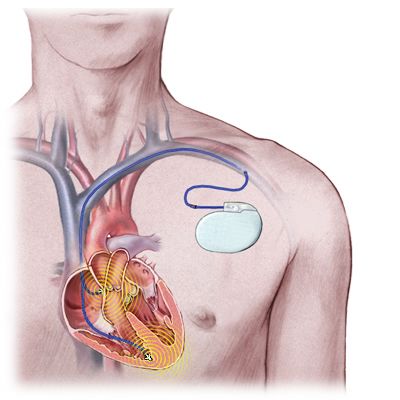 24